Partial Regression Plots
Life Insurance Example: (nknw364.sas)
Y = the amount of life insurance for the 18 managers (in $1000)
X1 = average annual income (in $1000)
X2 = risk aversion score (0 – 10)
Life Insurance: Input, diagnostics
title1 h=3 'Insurance';
data insurance; 
	infile 'I:\My Documents\Stat 512\CH10TA01.DAT';
	input income risk amount;
run;
proc print data=insurance; run;

*diagnostics;
title2 h=2 'residual plots';
symbol1 v=circle c=black;
proc reg data=insurance;
    model amount = income risk/r p;
    plot r.*(p. income risk);
run;
Life Insurance: output, diagnostics
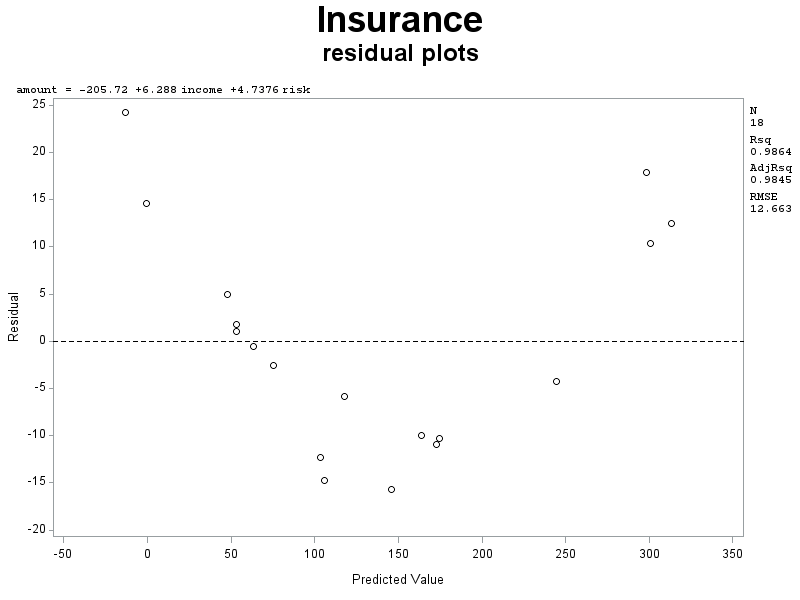 Life Insurance: Initial Regression
Life Insurance: Scatter plot
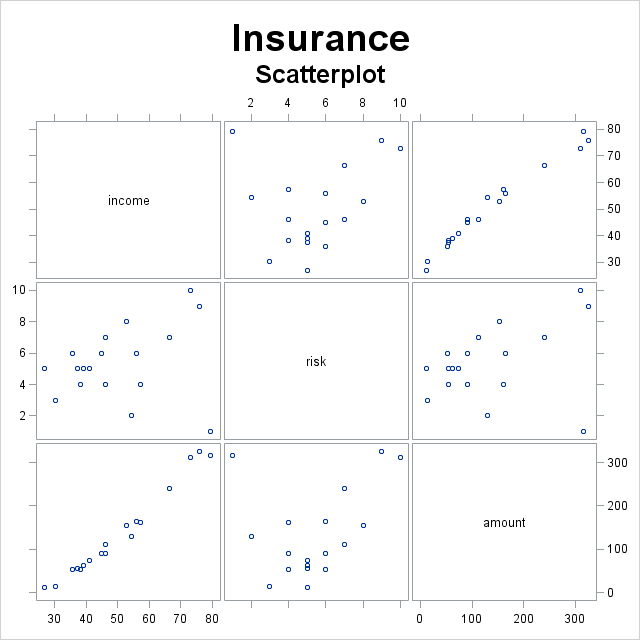 title2 h=2 'Scatterplot';
proc sgscatter data=insurance;
   matrix income risk amount;
run;
Life Insurance – Residual Plots
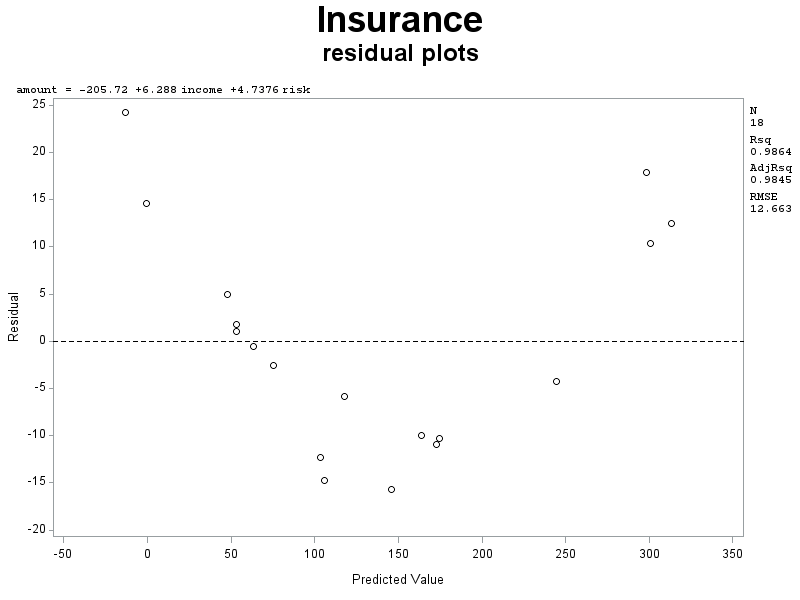 Life Insurance – Residual Plots (cont)
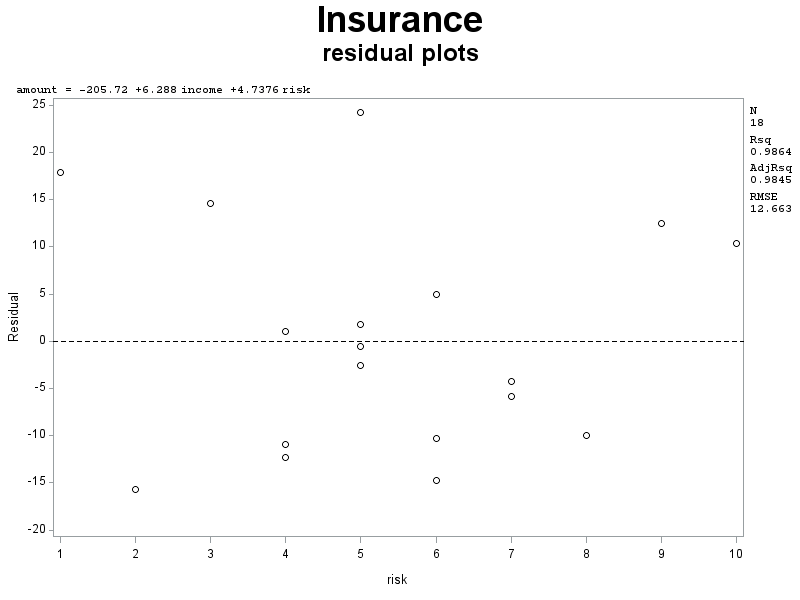 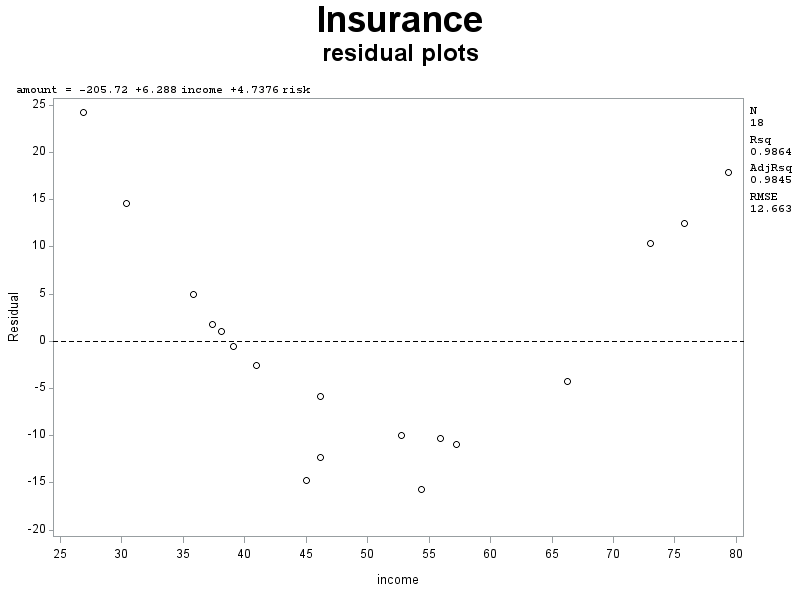 Life Insurance: Partial Regression Plots (1)
proc reg data=insurance; 
  	model amount=income risk/partial;
run;
Life Insurance: Partial Regression Plots (1)
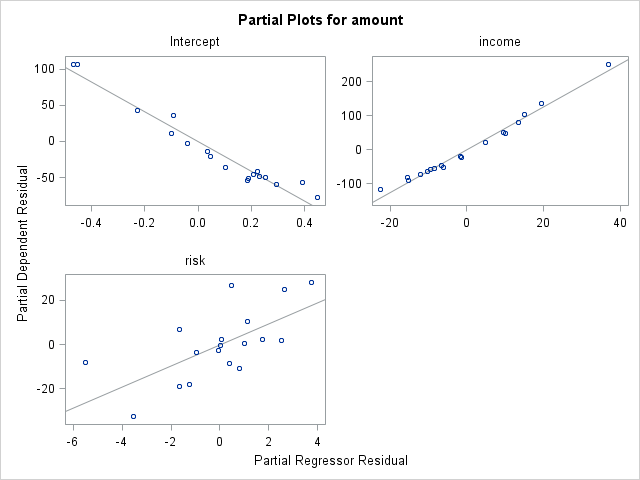 Life Insurance: Partial Regression Plots (2)risk
title1 h=3 'Partial residual plot';
title2 h=2 'for risk';
symbol1 v=circle i=rl;
axis1 label=(h=2 'Risk Aversion Score');
axis2 label=(h=2 angle=90 'Amount of Insurance');
proc reg data=insurance; 
	model amount risk = income;
	output out=partialrisk r=resamt resrisk;
proc gplot data=partialrisk;
   plot resamt*resrisk / haxis=axis1 vaxis=axis2 vref = 0;
run;
Life Insurance: Partial Regression Plots (2)risk (cont)
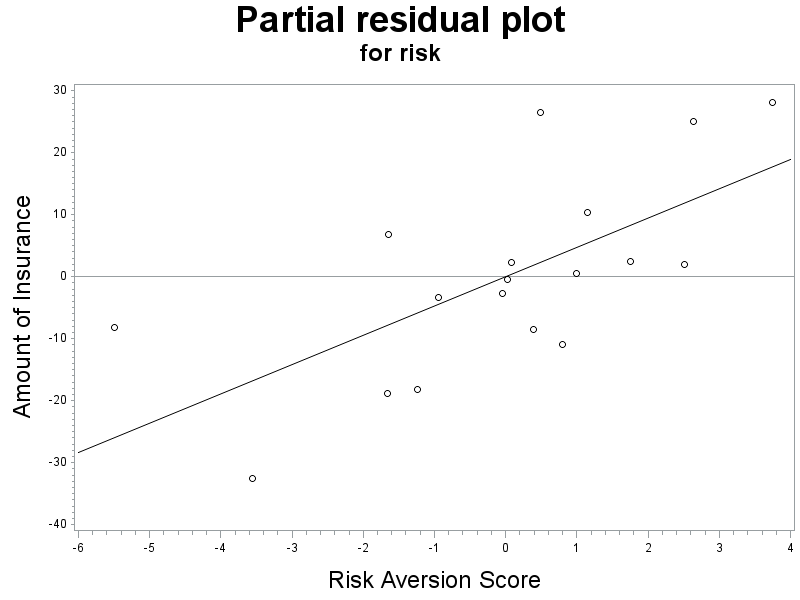 Life Insurance: Partial Regression Plots (2)income
axis3 label=(h=2 'Income'); 
title2 h=2 'for income';
proc reg data=insurance; 
	model amount income = risk;
   	output out=partialincome r=resamt resinc;
proc gplot data=partialincome;
   plot resamt*resinc / haxis=axis3 vaxis=axis2 vref = 0;
run;
Life Insurance: Partial Regression Plots (2)income (cont)
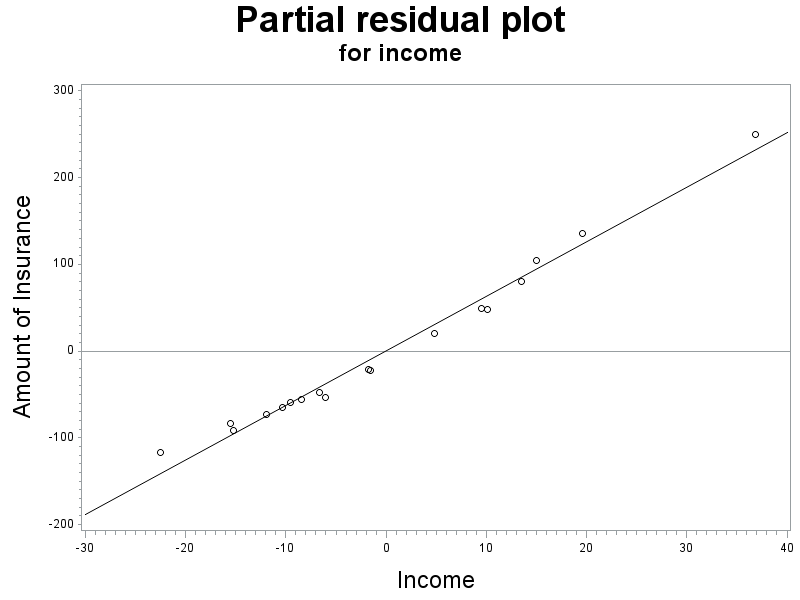 Life Insurance: Quadratic
title1 'Quadratic model';
title2 '';
data quad;	
	set insurance;
	sinc = income;
proc standard data=quad out=quad mean=0;
	var sinc;
data quad;
	set quad;
	incomesq = sinc*sinc;
proc corr data=quad;
    var amount risk income incomesq;
run;
proc reg data=quad;
	model amount = income risk incomesq;
run;
Life Insurance: Quadratic (regression)
Life Insurance: Quadratic (residual plots)
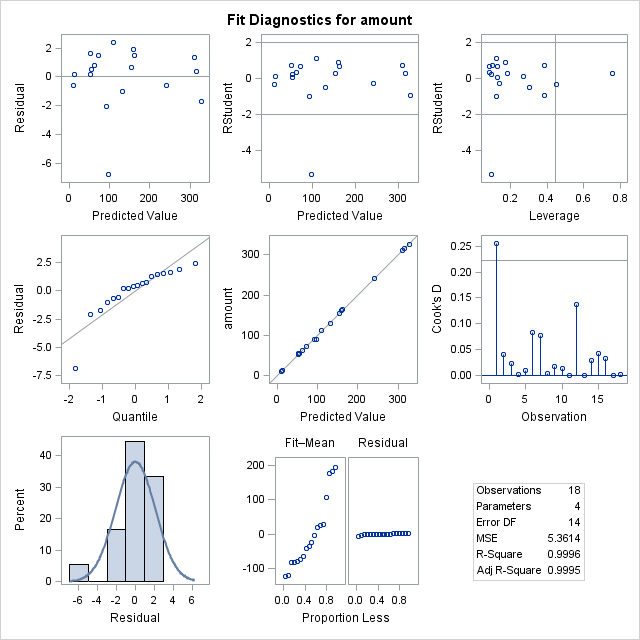 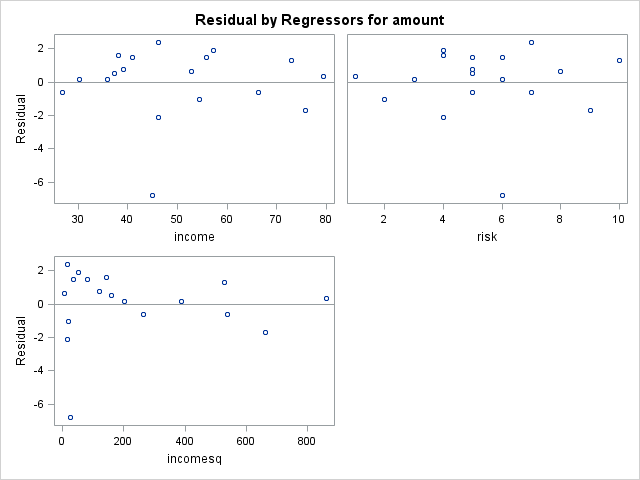 Life Insurance: normality
Original Model
With Quadratic Term
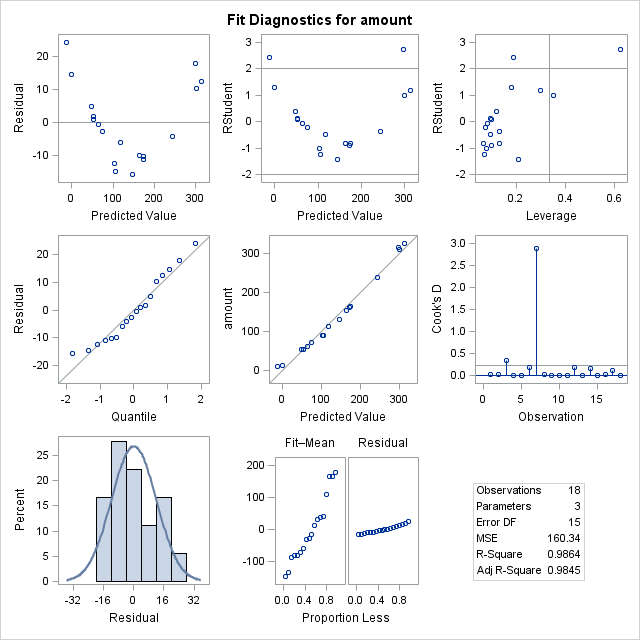 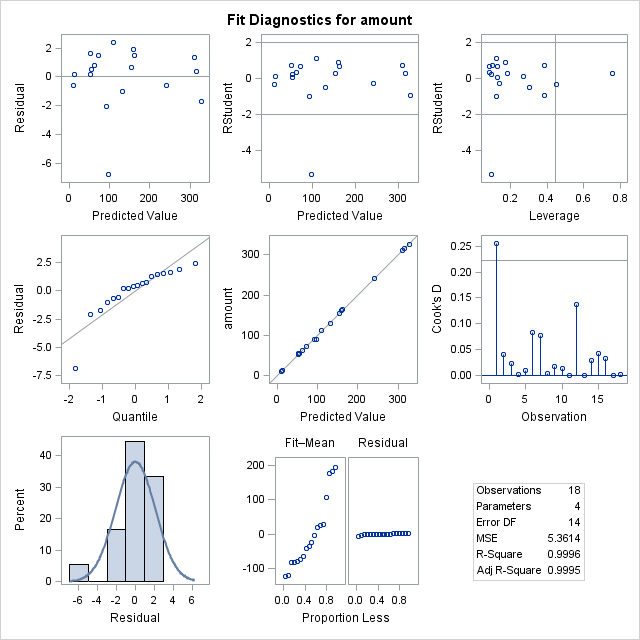 Types of Outliers
Life Insurance: Studentized Residuals (nknw364.sas)
proc reg data=quad; 
  	model amount=income risk incomesq/r;
	output out = diag r=resid student=student;
run;
proc print data=diag; run;
Life Insurance: Studentized Residuals (cont)
Life Insurance: Studentized Residuals (cont)
Life Insurance: Studentized Deleted Residuals
proc reg data=quad; 
  	model amount=income risk incomesq/r influence;
	output out = diag1 r=resid rstudent=rstudent;
run;
proc print data=diag1; run;
Studentized Deleted Residuals (cont)
Studentized Deleted Residuals (cont)
Studentized Deleted Residuals (cont)
Studentized Deleted Residuals: w/o square
/r vs. /influence
/r keyword

/influence keyword
Hat Matrix Diagnosis, DFFITS
Cook’s Distance, DFBetas, Cov Ratio
Life Insurance: Multicollinearity
proc reg data=quad; 
  	model amount=income risk incomesq/tol vif;
run;
Body Fat: Multicollinearity (nknw260b.sas)
data bodyfat; 
   infile 'I:\My Documents\Stat 512\CH07TA01.DAT';
   input skinfold thigh midarm fat;
proc print data=bodyfat; run;

proc reg data=bodyfat; 
   model fat=skinfold thigh midarm/vif tol;
run;
Blood Pressure Example: Background (nknw406.sas)
Researching the relationship between blood pressure in healthy women ages 20 – 60.
Y = diastolic blood pressure (diast)
X = age
n = 54
Blood Pressure: input
data pressure;
  infile ‘H:\My Documents\Stat 512\CH11TA01.DAT';
  input age diast;
proc print data=pressure; run;

title1 h=3 'Blood Pressure';
title2 h=2 'Scatter plot';
symbol1 v=circle i=sm70 c=purple;
axis1 label=(h=2);
axis2 label=(h=2 angle=90);
proc sort data=pressure; 
	by age;
proc gplot data=pressure;
  plot diast*age;
run;
Blood Pressure: Scatterplot
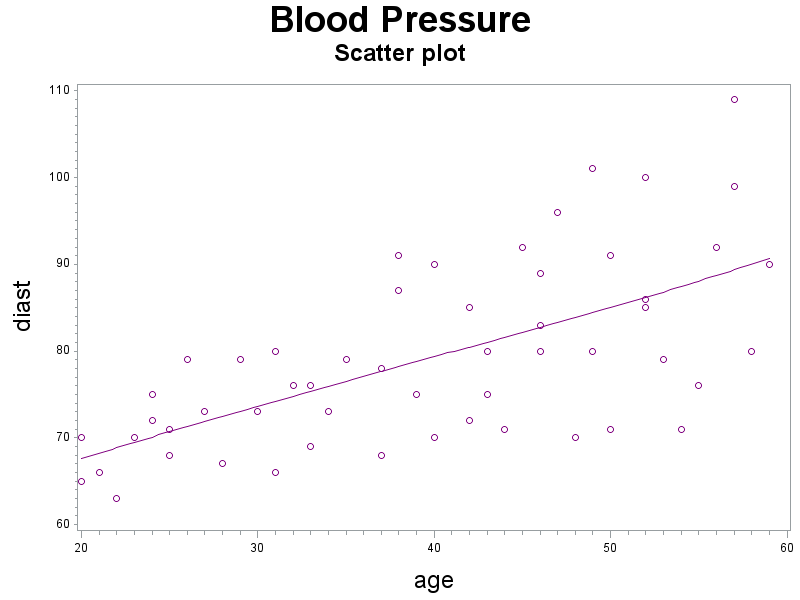 Blood Pressure: regression (unweighted)
proc reg data=pressure;
  model diast=age / clb;
  output out=diag r=resid;
run;
Blood Pressure: Residual Plots
data diag; 
  set diag;
  absr=abs(resid);
  sqrr=resid*resid;

title2 h=2 'residual abs(resid) squared residual plots vs. age';
proc gplot data=diag;
   plot (resid absr sqrr)*age/haxis=axis1   
      vaxis=axis2;
run;
Blood Pressure: Residual Plots (cont)
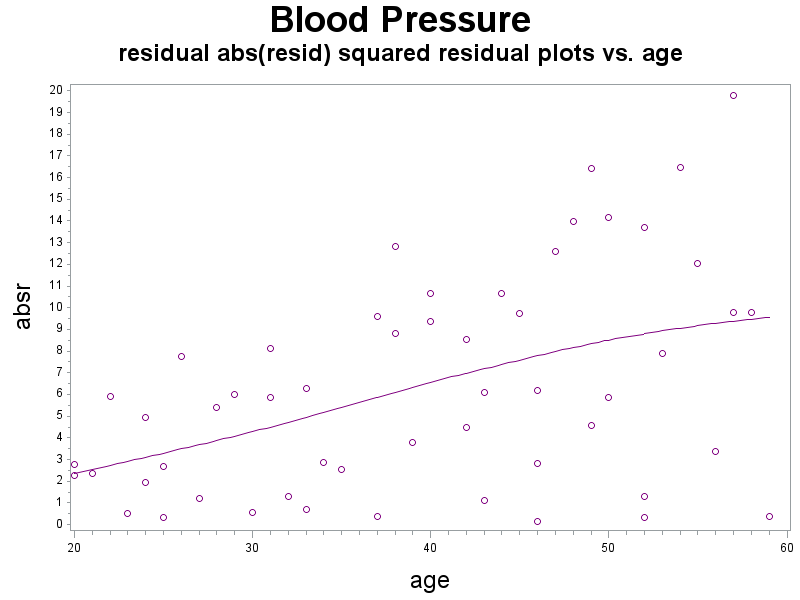 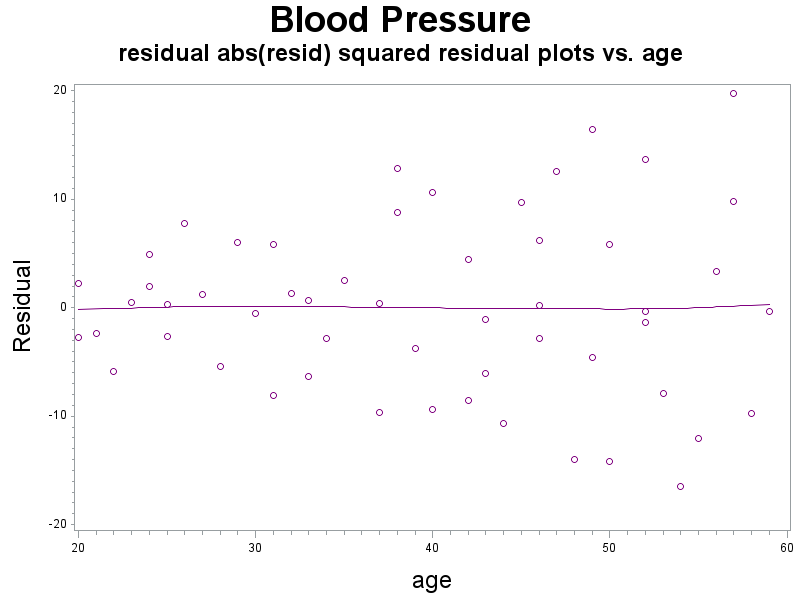 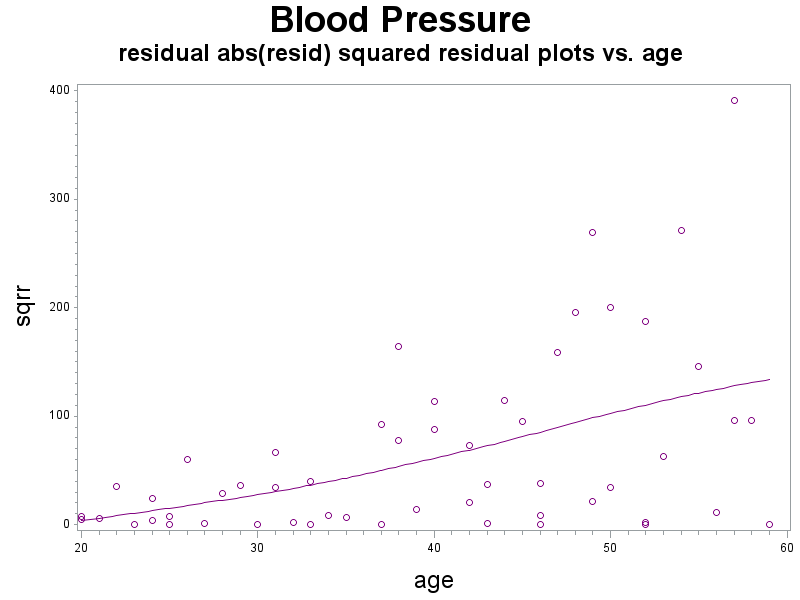 Blood Pressure: computing weights
proc reg data=diag; 
   model absr=age;
   output out=findweights p=shat;

data findweights; 
   set findweights;
   wt=1/(shat*shat);
Blood Pressure: computing weights if using resid2
proc reg data=diag; 
   model sqrr=age;
   output out=findweights p=shat2;

data findweights; 
   set findweights;
   wt=1/shat2;
Blood Pressure: weighted regression
proc reg data=findweights;
   model diast=age / clb p;
   weight wt; 
   output out = weighted r = resid p = predict; 
run;
Blood pressure: Comparison
Normal Regression




Weighted Regression
Blood Pressure: new residuals
data graphtest;
  set weighted;
  resid1 = sqrt(wt)*resid;

title2 h=2 'Weighted data - residual plot';
symbol1 v=circle i=none color=red;
proc gplot data=graphtest;
   plot resid1*predict/vref=0 haxis=axis1 vaxis=axis2;
run;
Blood Pressure: new residuals
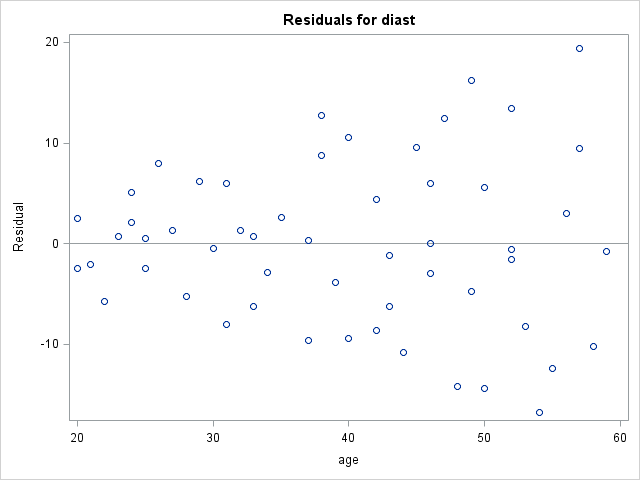 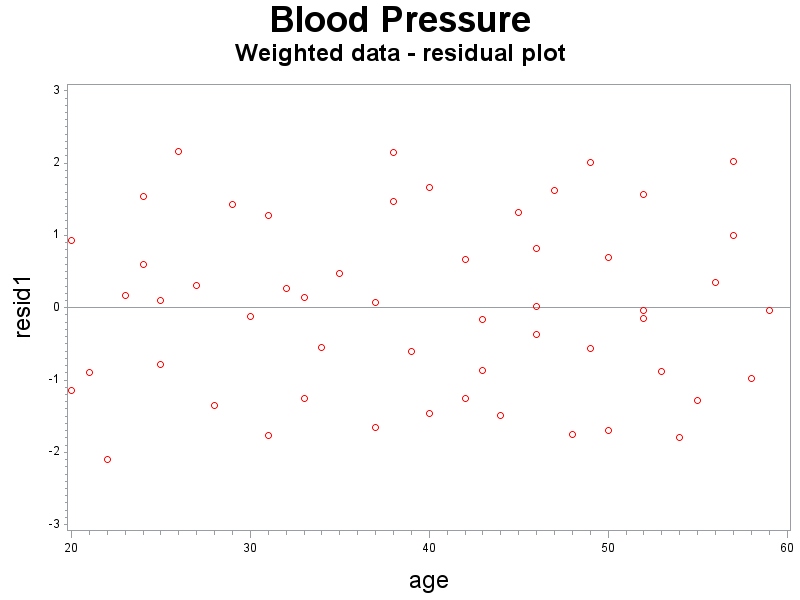 Biased vs. Unbiased Estimators
Body Fat Example (ridge.sas)
n = 20 healthy female subjects ages of 25 – 34
Y = body fat (fat)
X1 = triceps skinfold thickness (skinfold)
X2 = thigh circumference (thigh)
X3 = midarm circumference (midarm)
Previous Conclusion: 
	Problem with multicollinearity
	Good model with a) thigh only or with b) midarm and skinfold only
Body Fat Example: Regression (input)
data bodyfat; 
   infile 'I:\My Documents\Stat 512\CH07TA01.DAT';
   input skinfold thigh midarm fat;
proc print data=bodyfat; 
run;

proc reg data=bodyfat; 
   model fat=skinfold thigh midarm;
run;
Body Fat Example: Regression (output)
Body Fat Example: Scatter plot
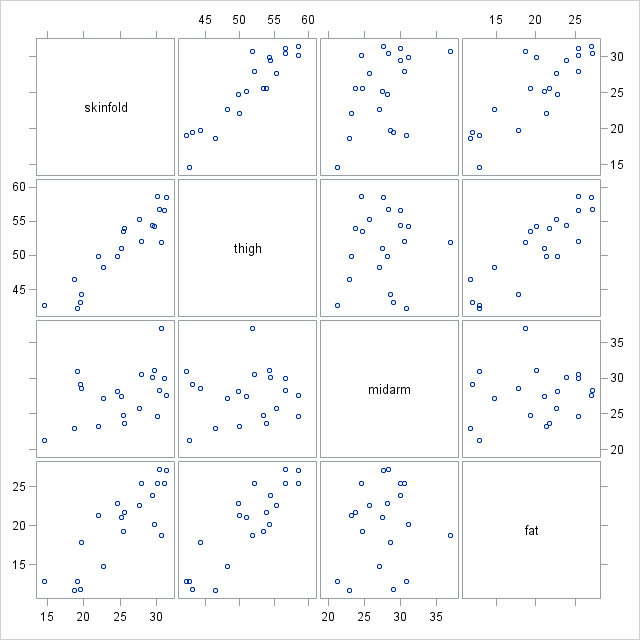 Body Fat Example: Correlation
proc corr data=bodyfat noprob;run;
Body Fat Example: Ridge trace
title1 h=3 'Ridge Trace';
title2 h=2 'Body Fat Example';
axis1 label=(h=2);
axis2 label= (h=2 angle=90);
symbol1 v = S i = none c = black;
symbol2 v = T i = none c = red;
symbol3 v = M i = none c = green;
proc reg data = bodyfat outvif
	outest = bfout ridge = 0 to .1 by 0.002;
	model fat = skinfold thigh midarm / noprint;
	plot / ridgeplot nomodel nostat;
run;
Body Fat Example: Ridge trace (cont)
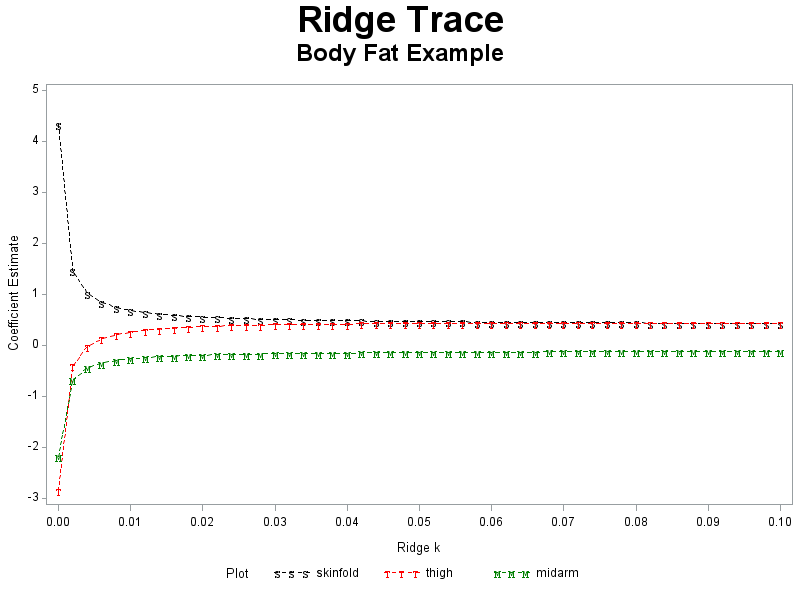 Body Fat Example: VIF factors
title2 h=2 'Variance Inflation Factors';
proc gplot data = bfout;
	plot (skinfold thigh midarm)* _RIDGE_ / overlay haxis=axis1 vaxis=axis2;
	where _TYPE_ = 'RIDGEVIF';
run;
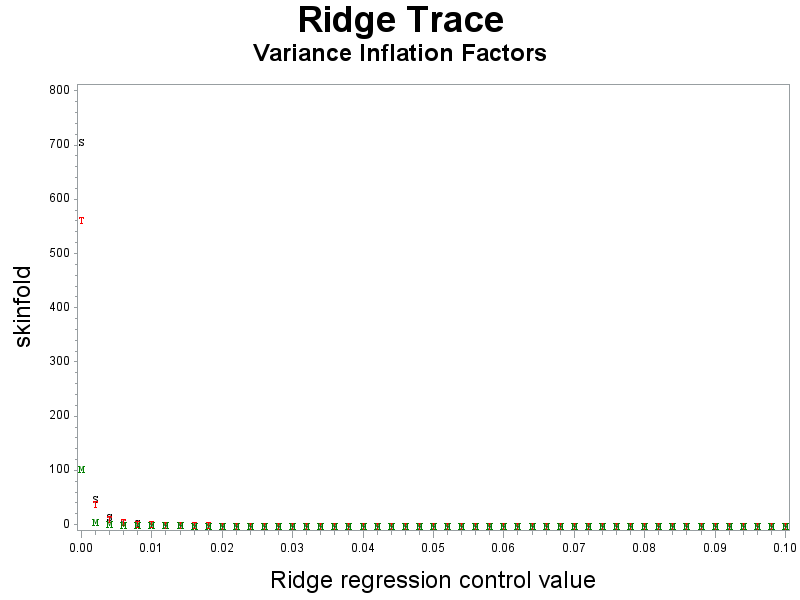 Body Fat Example: VIF factors (cont)
proc print data = bfout;
	var _RIDGE_ skinfold thigh midarm;
	where _TYPE_ = 'RIDGEVIF';
Body Fat Example: Parameters
title2 'Parameter Estimates';
proc print data = bfout;
	var _RIDGE_ _RMSE_ Intercept skinfold thigh midarm;
	where _TYPE_ = 'RIDGE';
run;